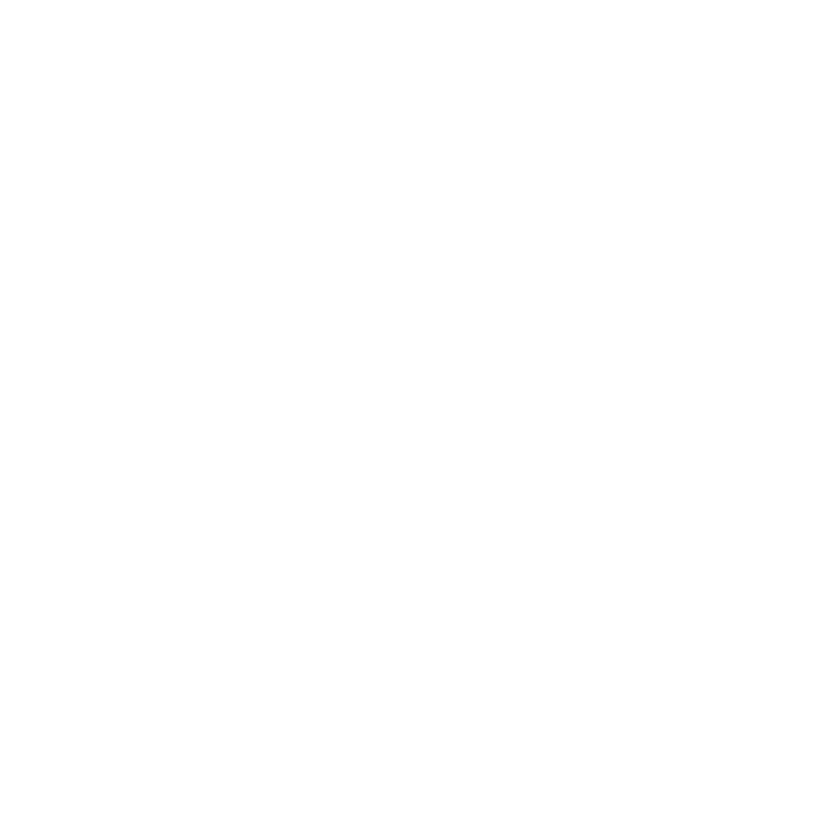 The effects of Climate Change on Hurricane formation dates
A. Russ, EAS 4480, 2022
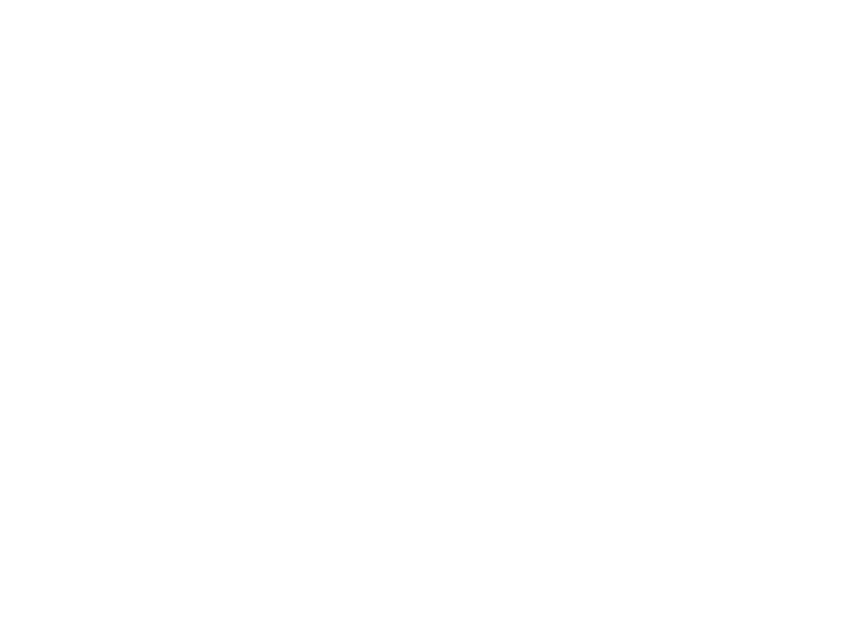 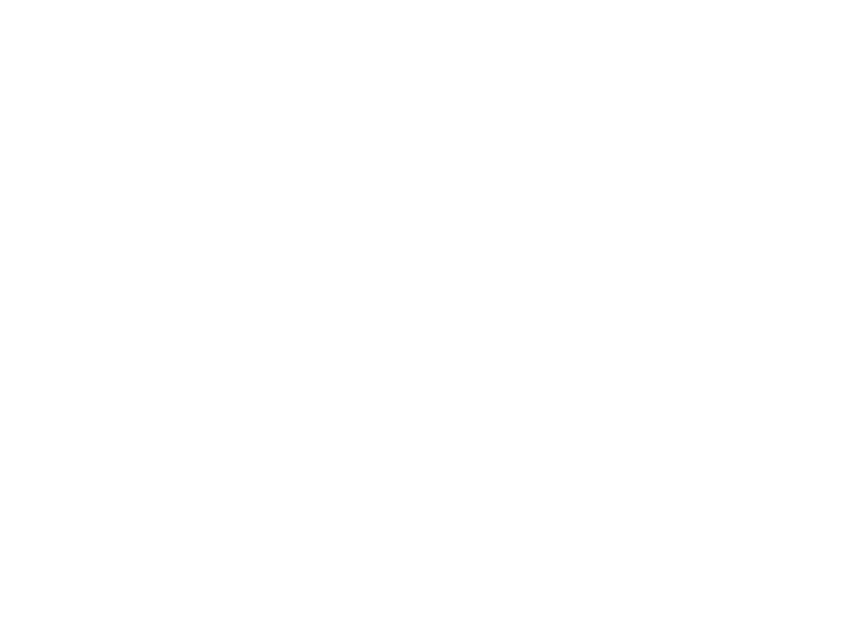 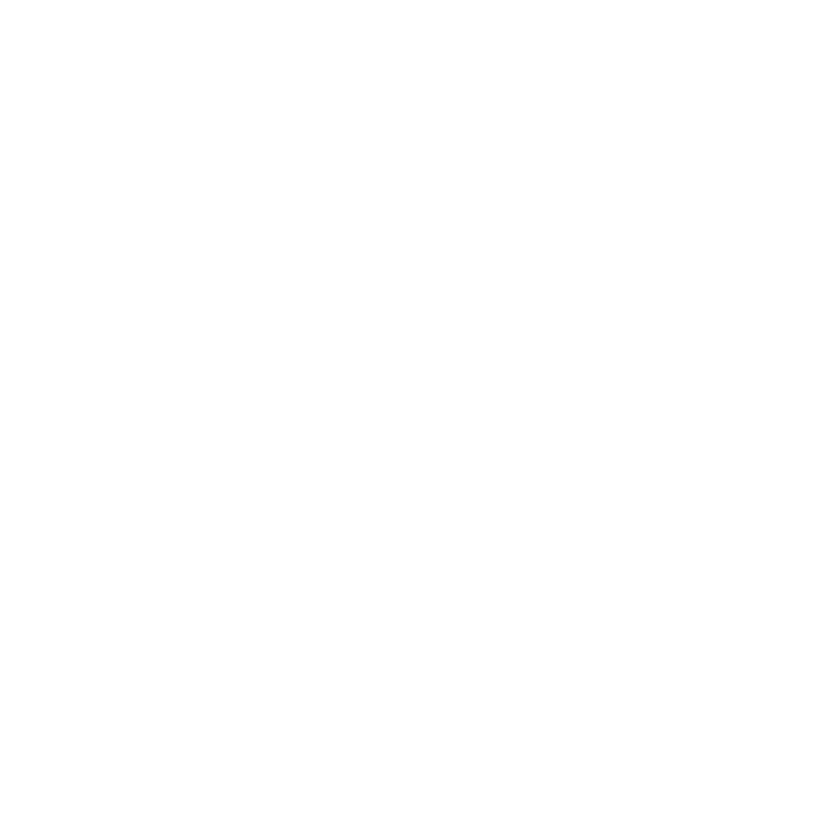 The Question
-As sea surface temperatures rise, how will this effect hurricane behavior? Specifically, will out-of-season hurricanes become more common?

-My hypothesis is, as the average SST rises, we will see an increase in outlier hurricanes (hurricanes formed before July and after October).
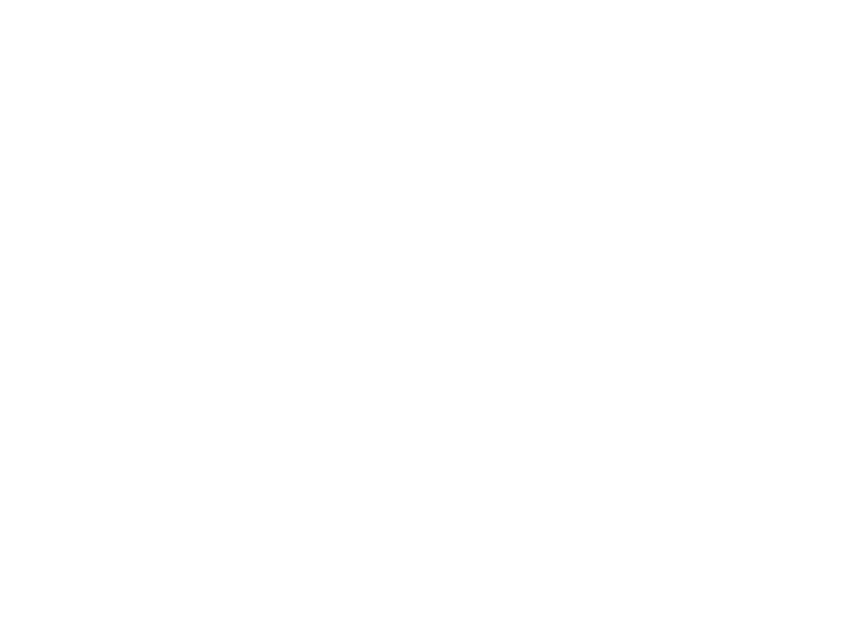 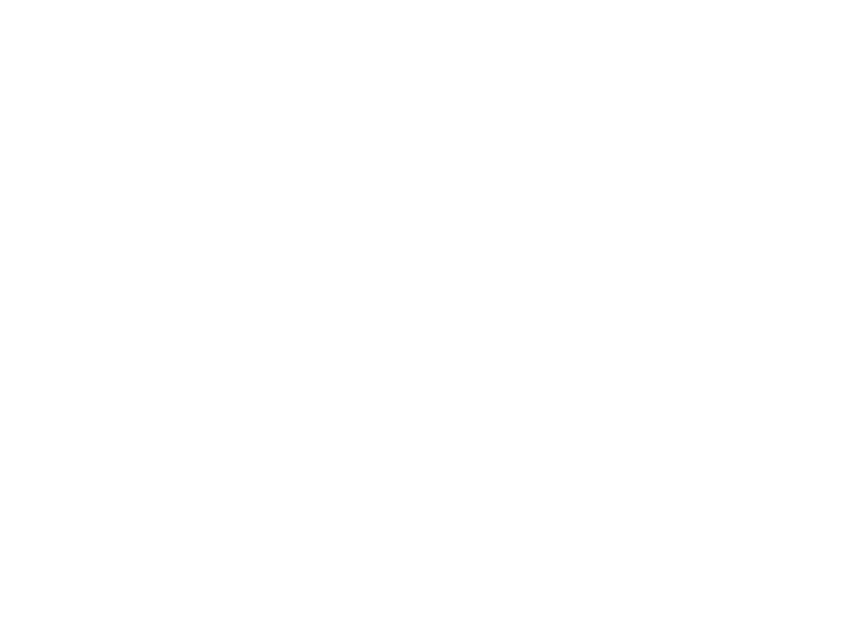 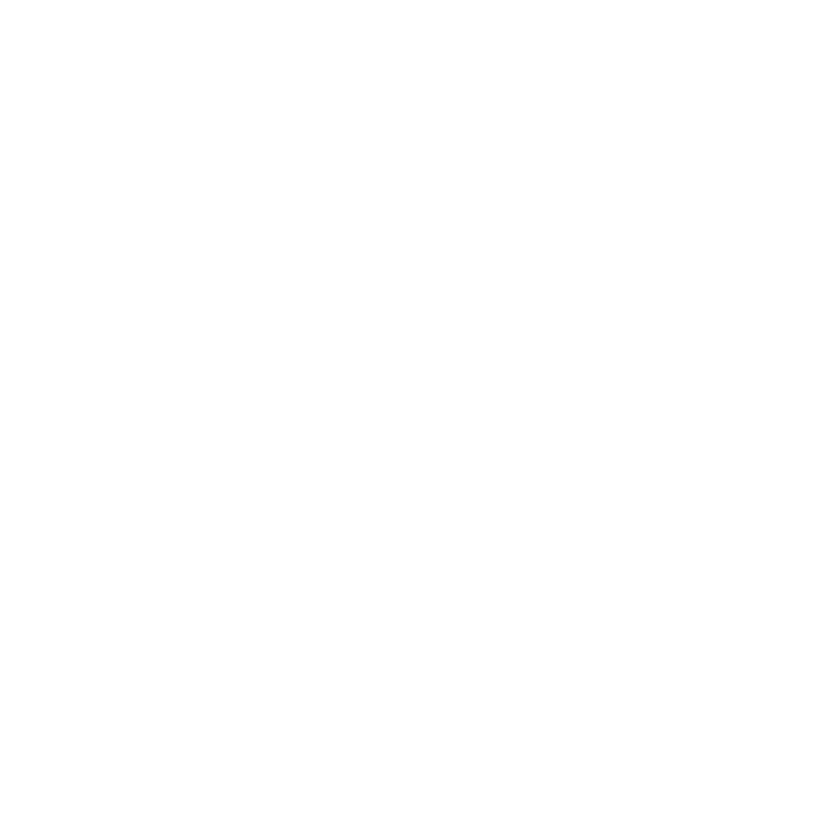 The Data
-Using the NWS archives, I recorded for every hurricane formed from 1970-2020 it’s month of formation and category classification (from 0-5)

-Due to the shear amount, I ended up only using every other year

-Resulted in 936 data points for the 26 years of collection in the form of year, month (1-12) and category (0-5) for the hurricanes that were recorded
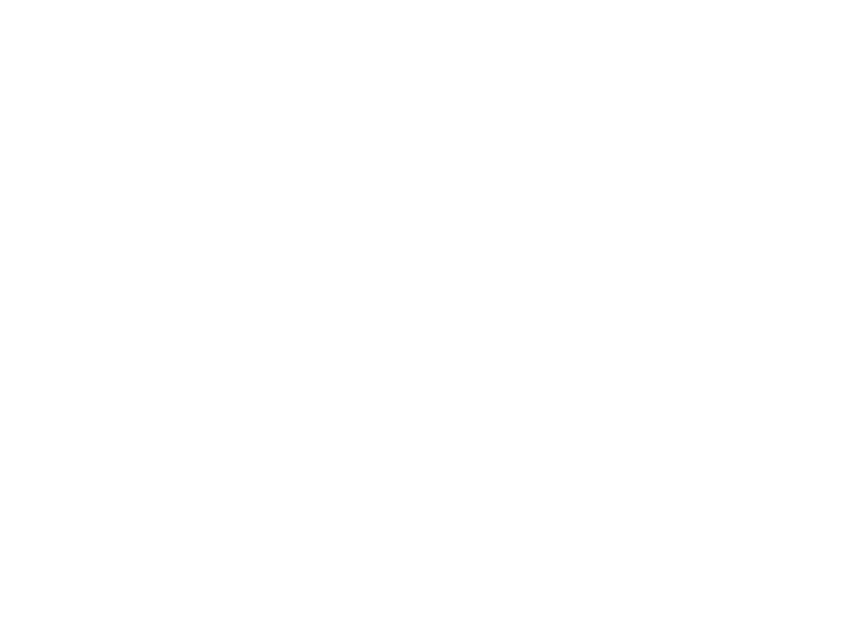 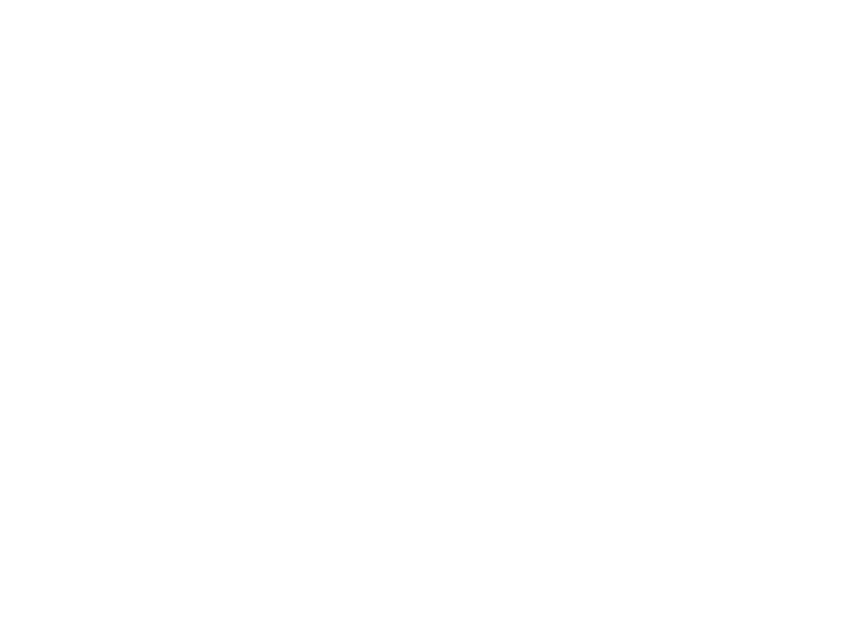 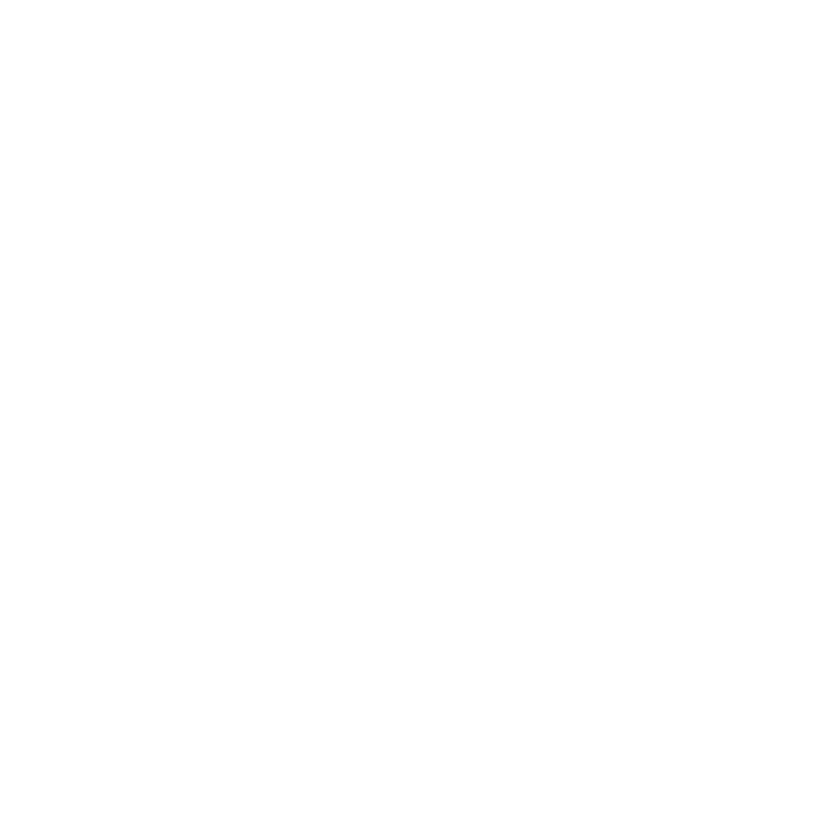 Hurricane quantities
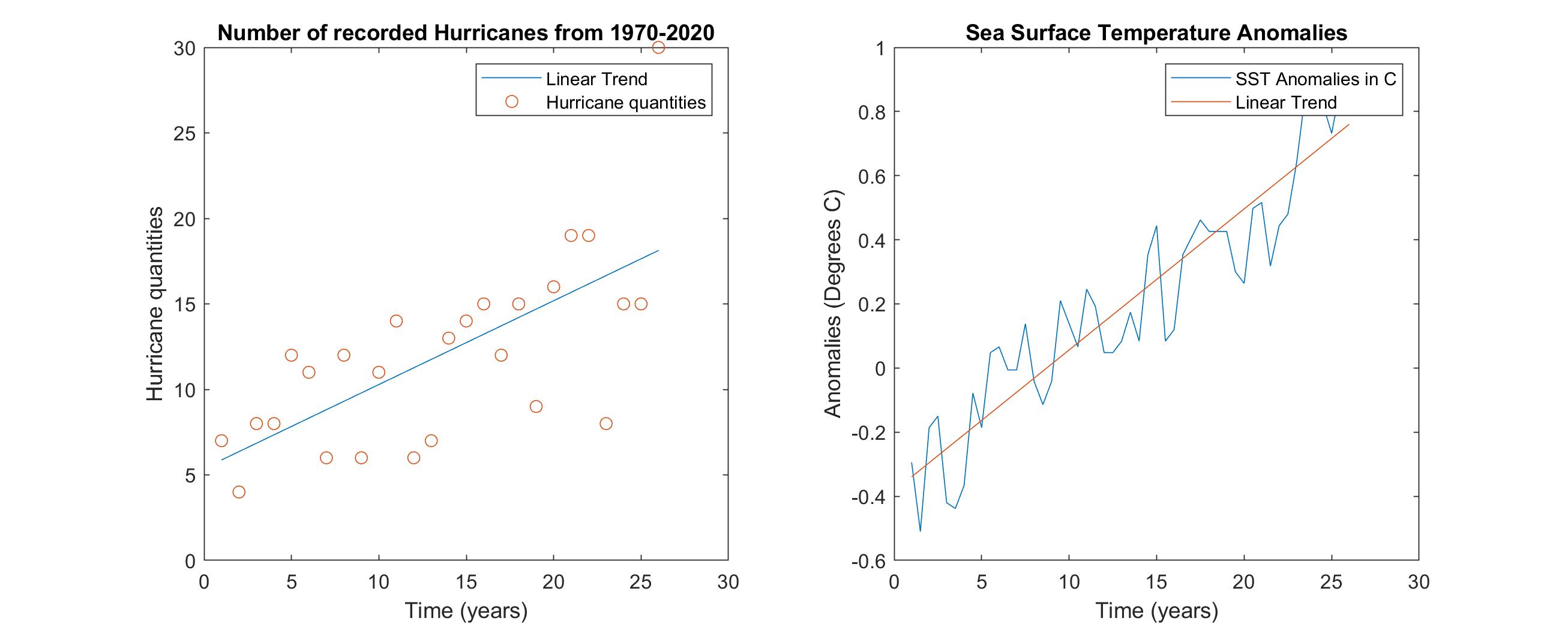 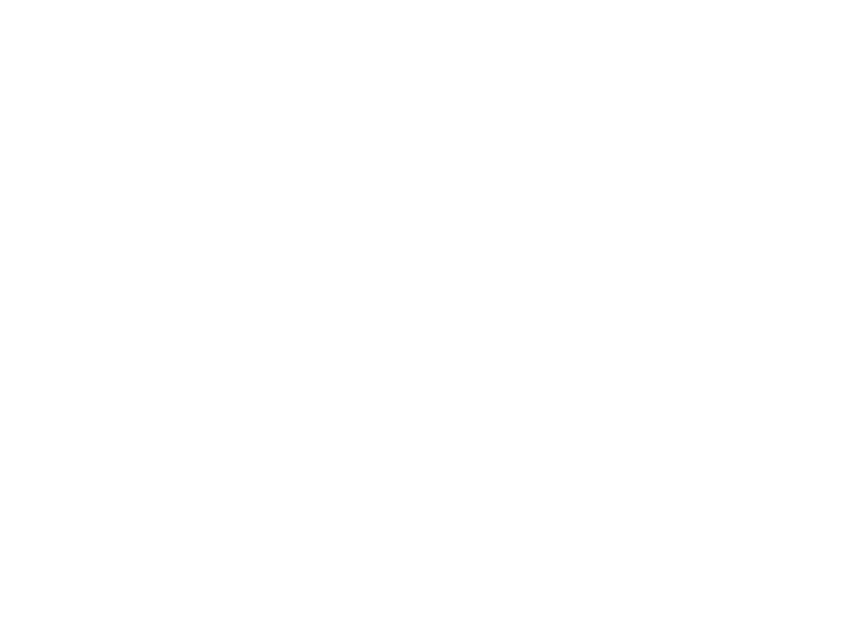 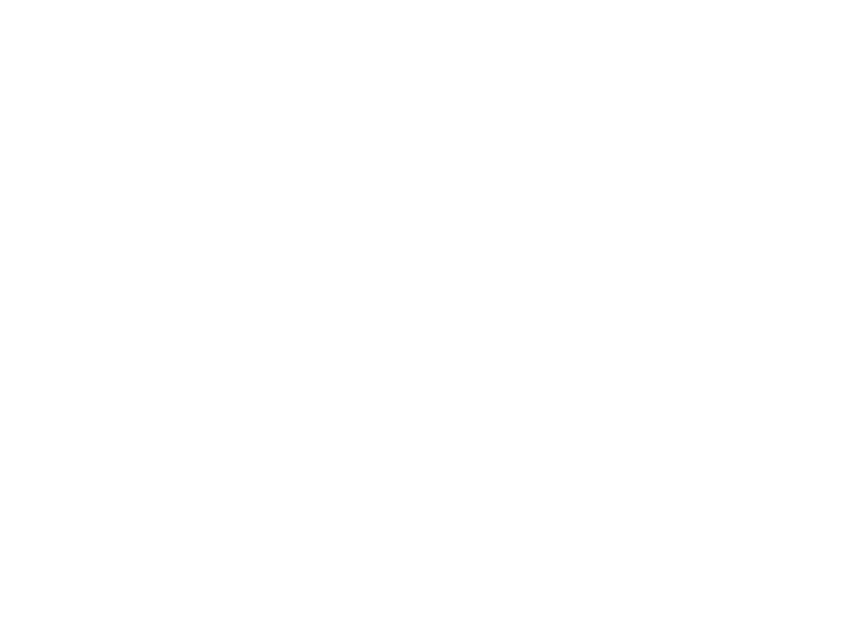 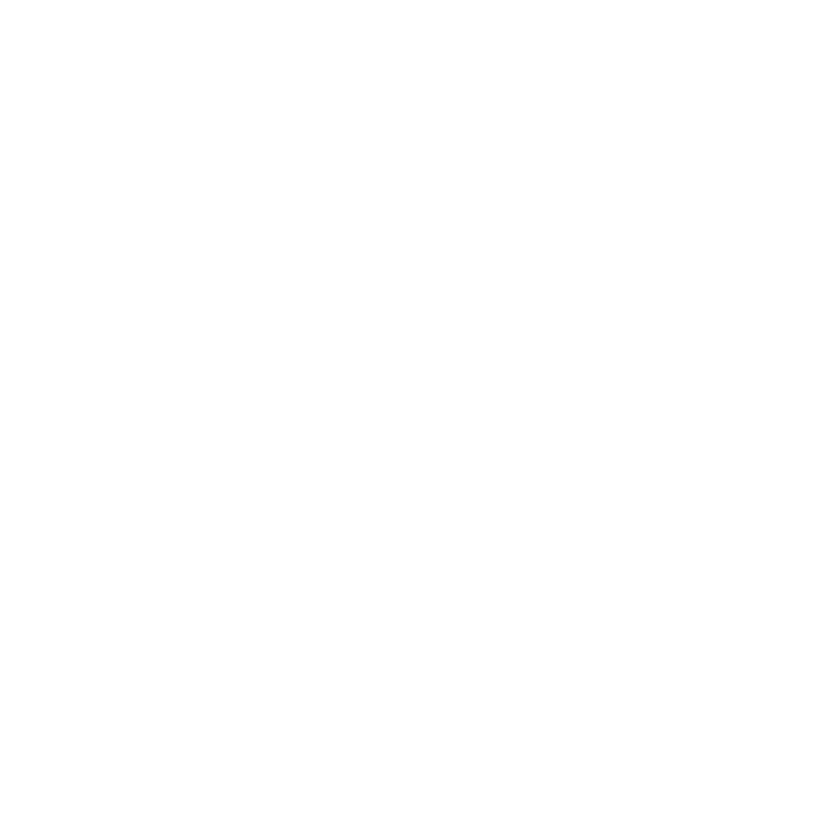 Hurricane months
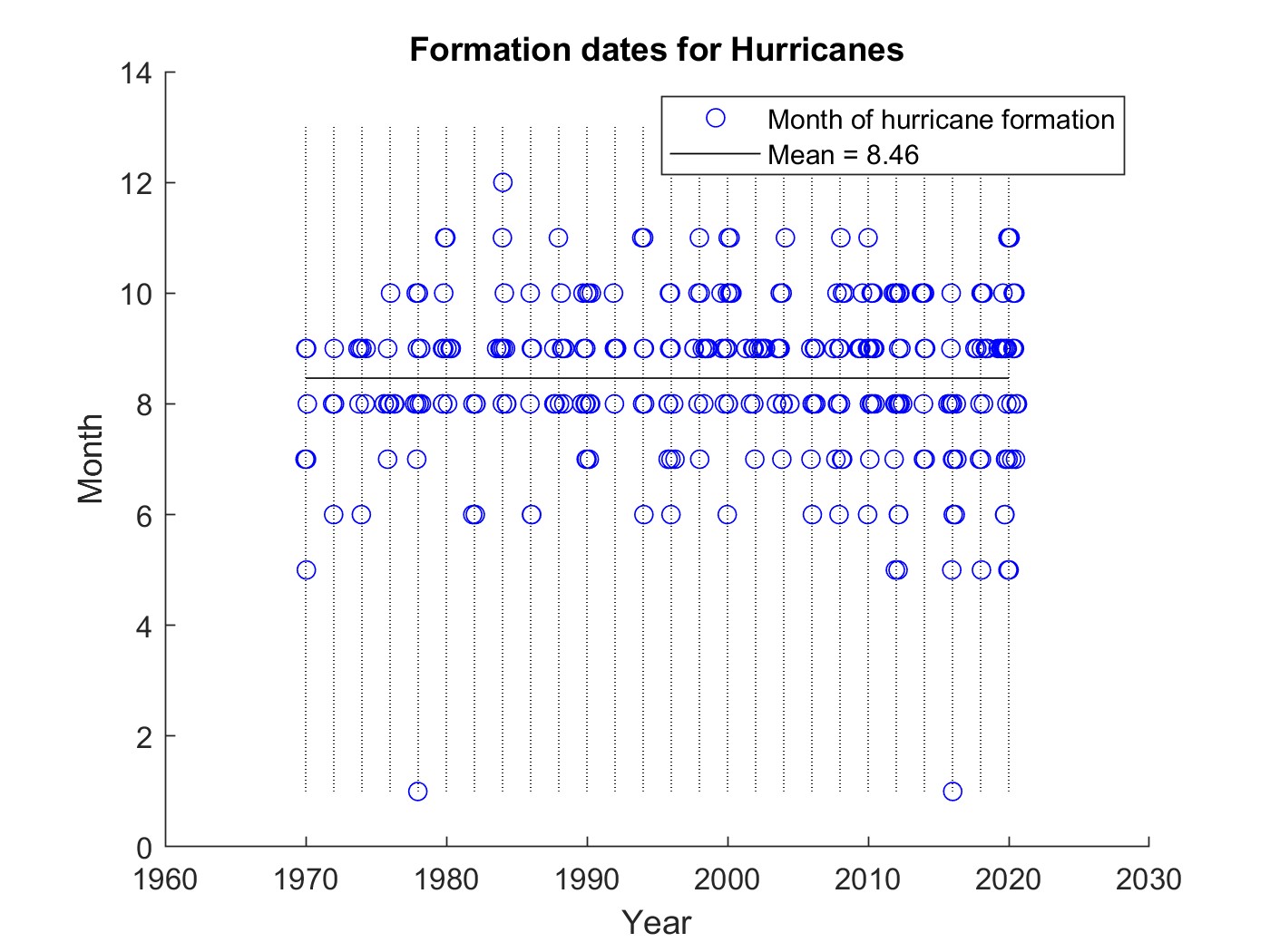 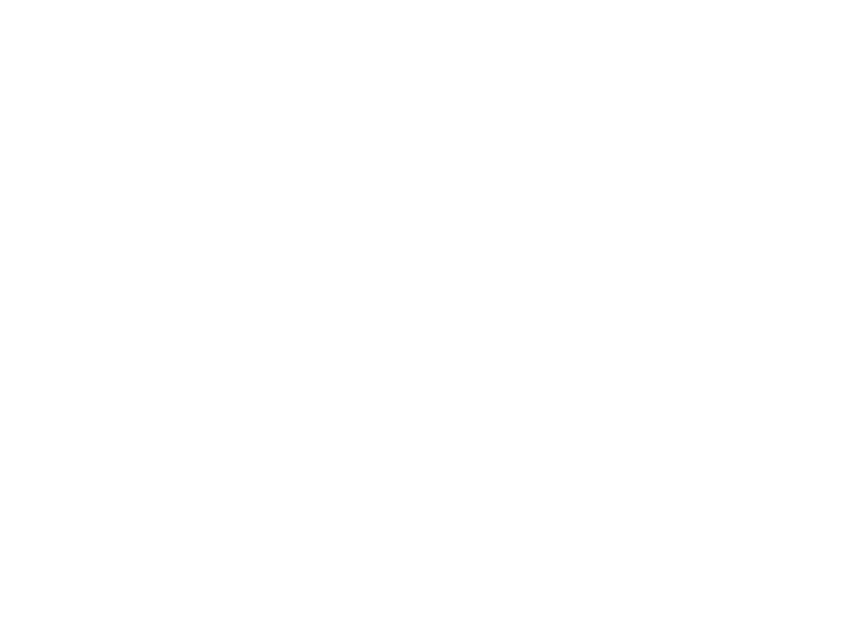 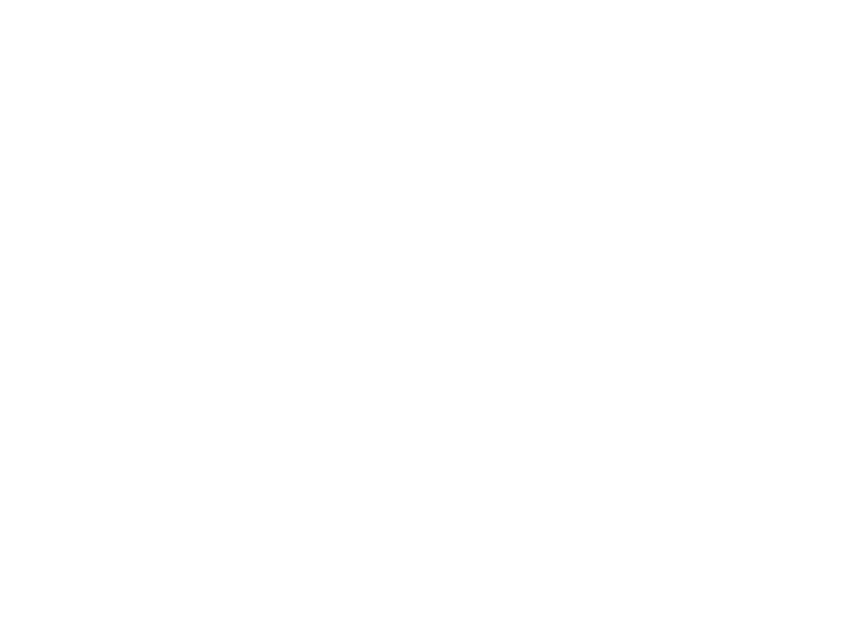 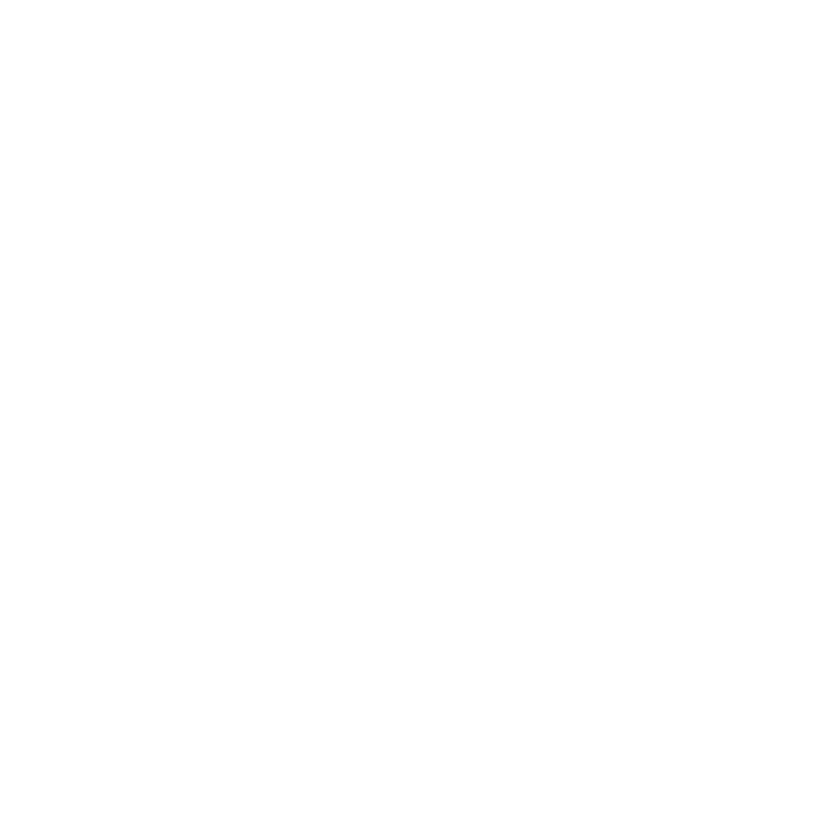 Hurricane months
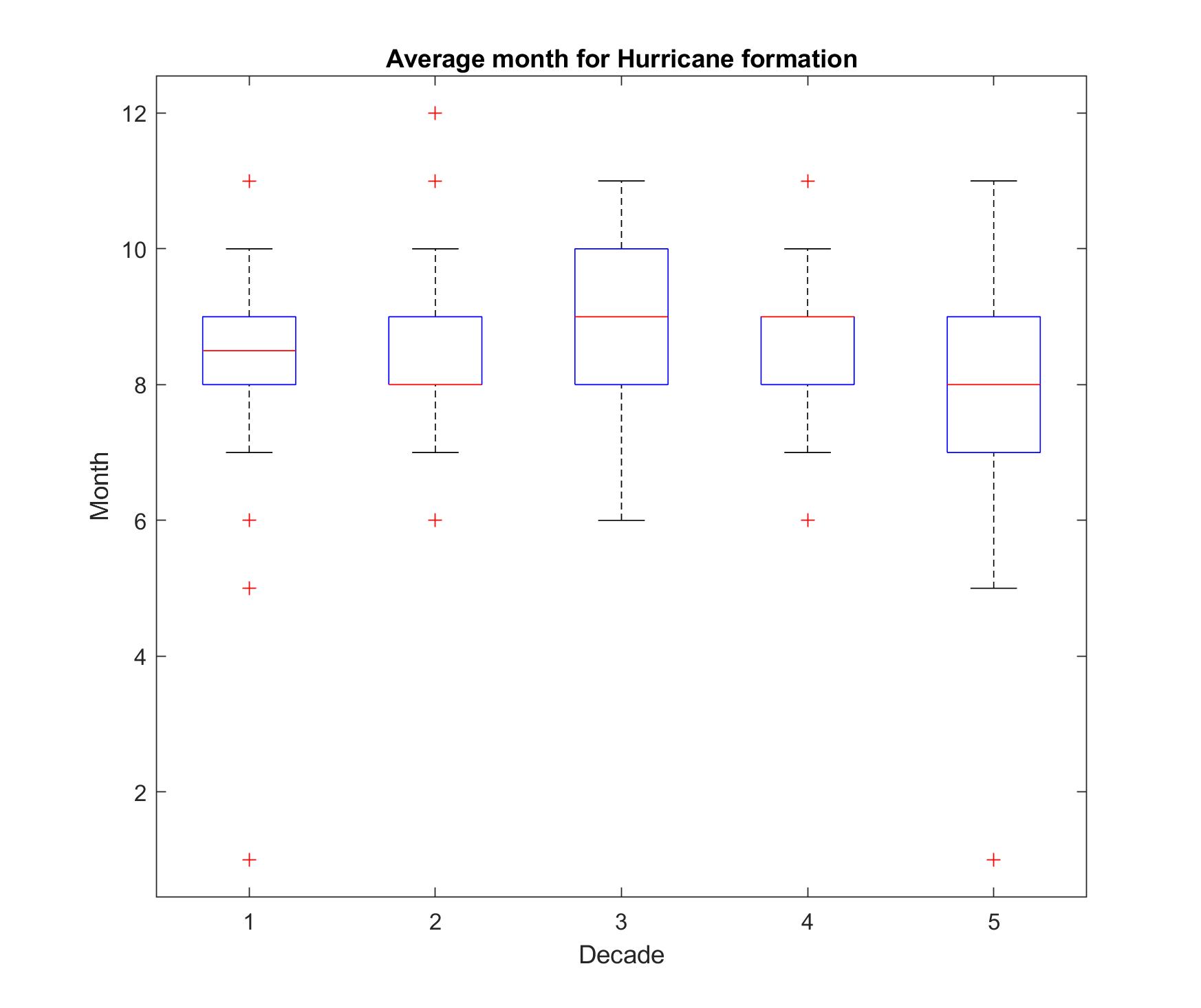 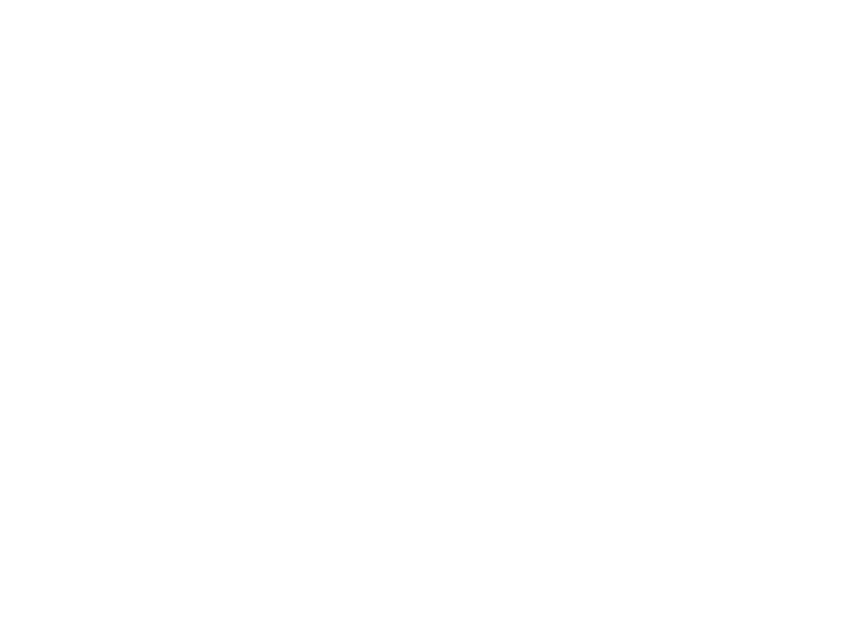 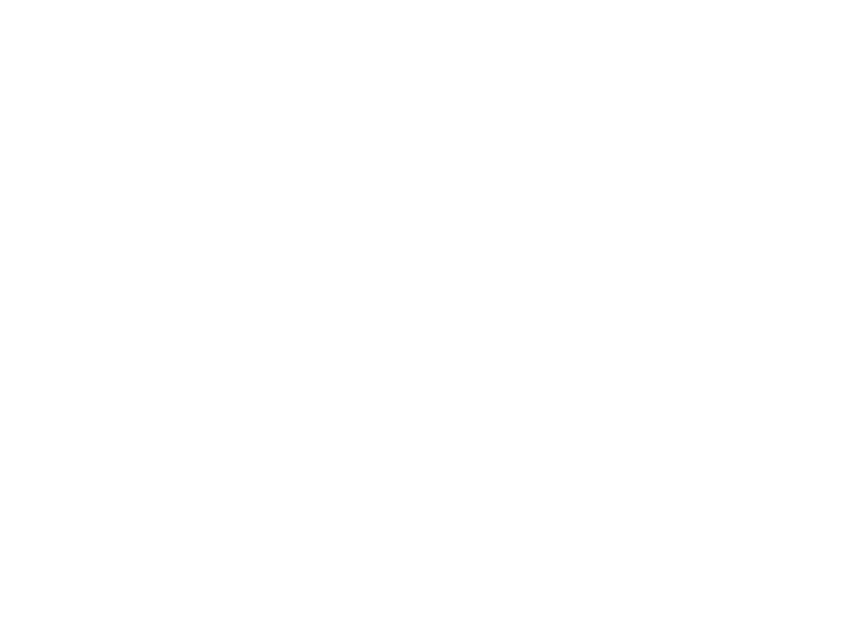 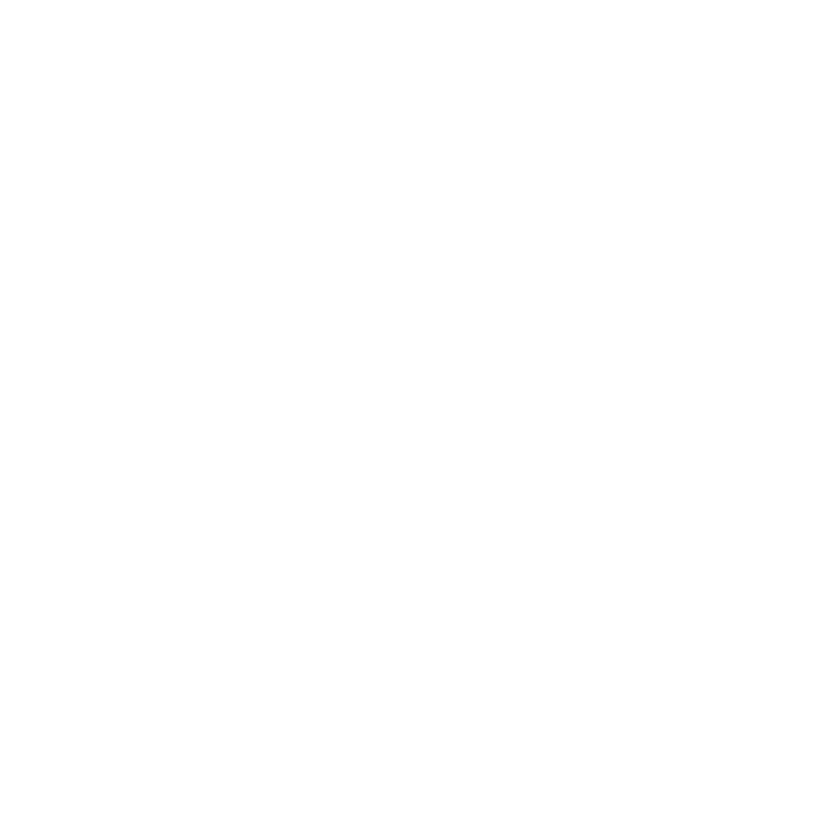 Hurricane months
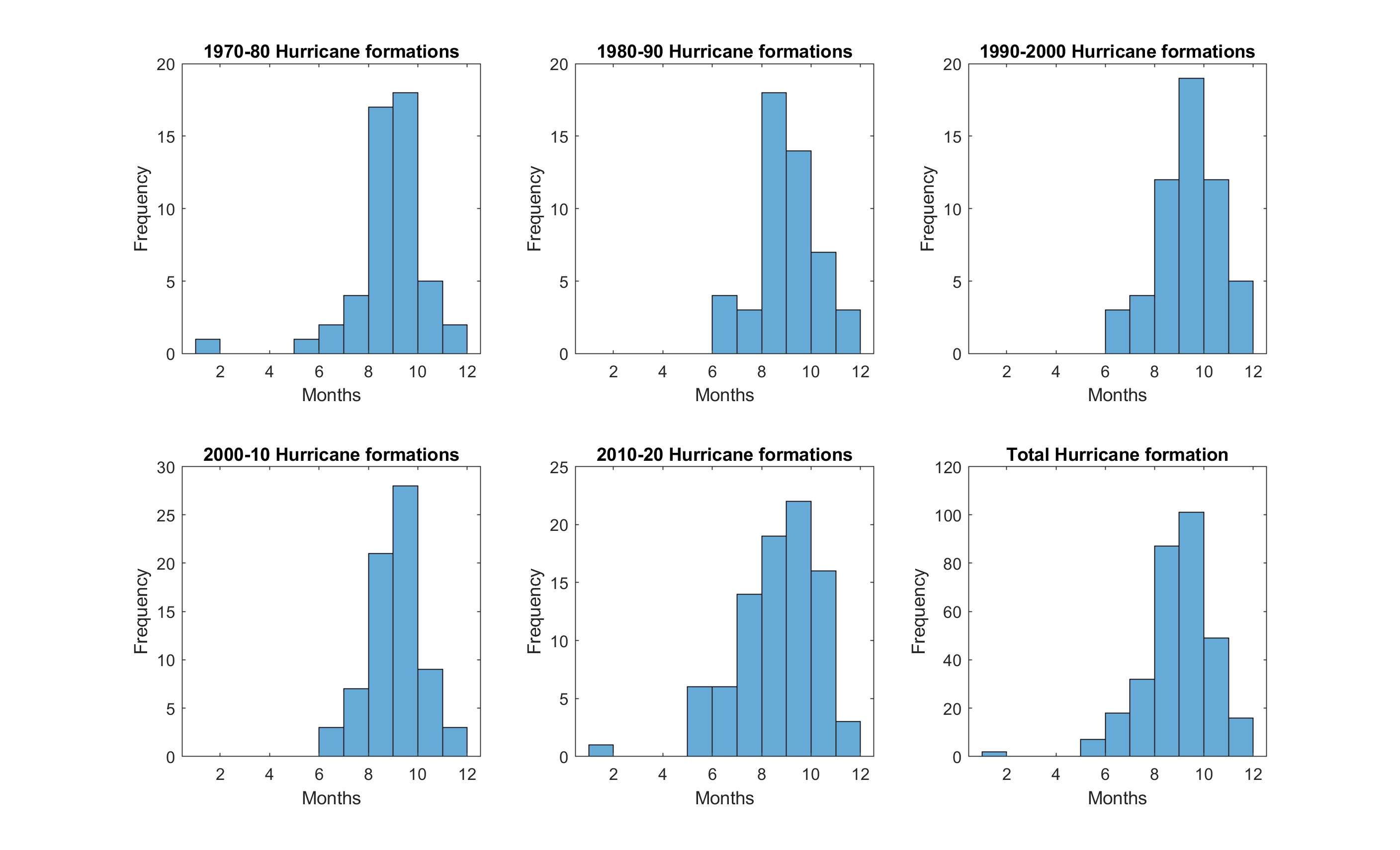 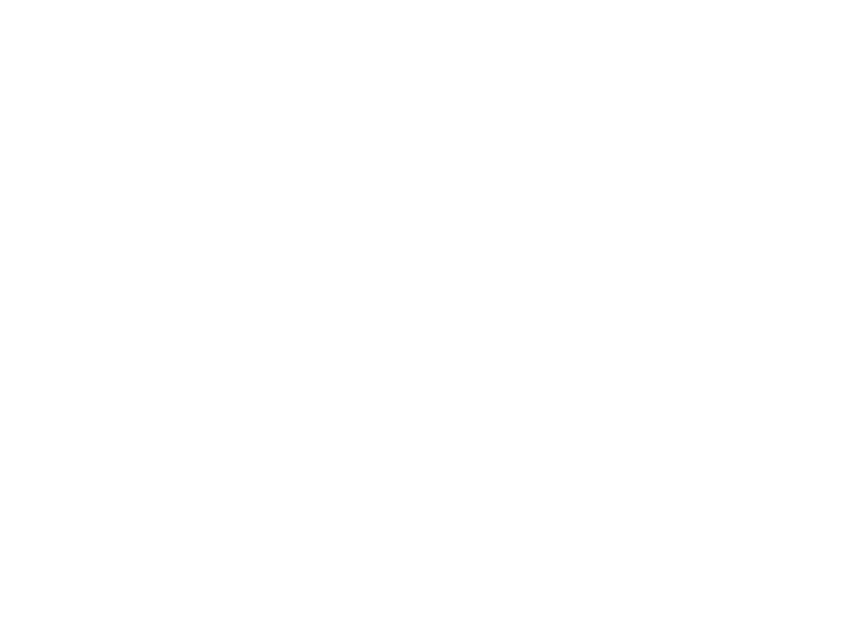 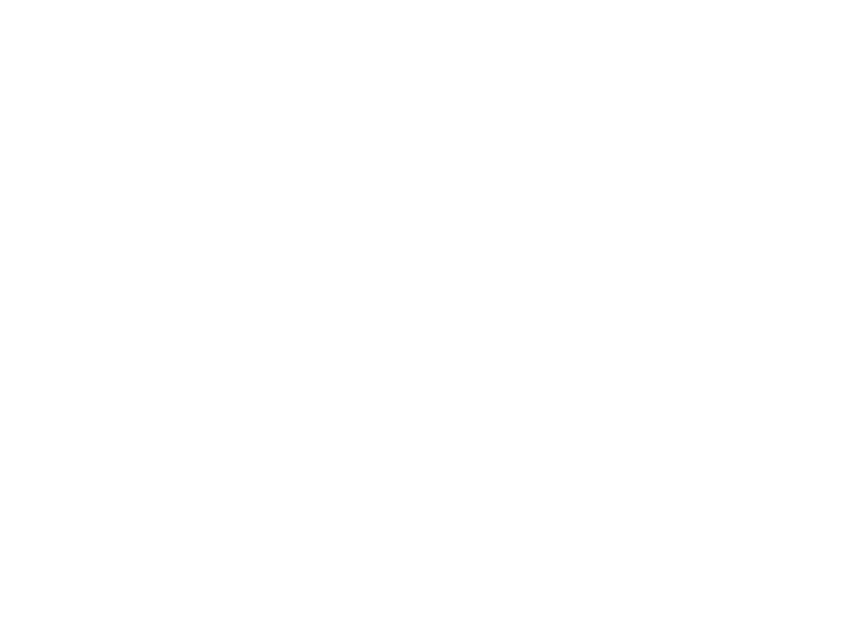 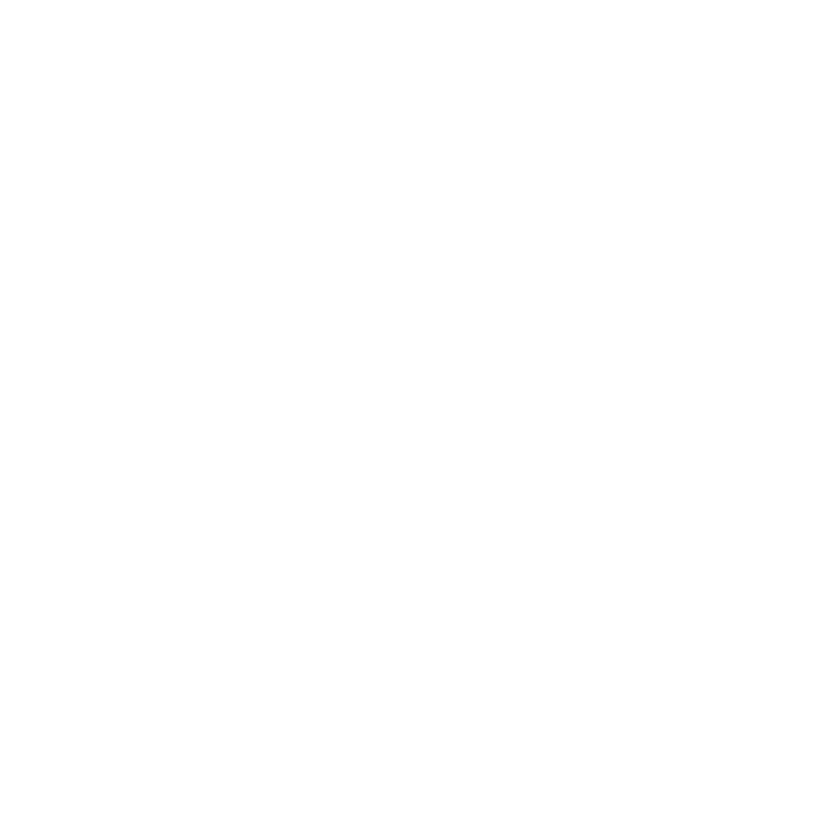 First and Last decade
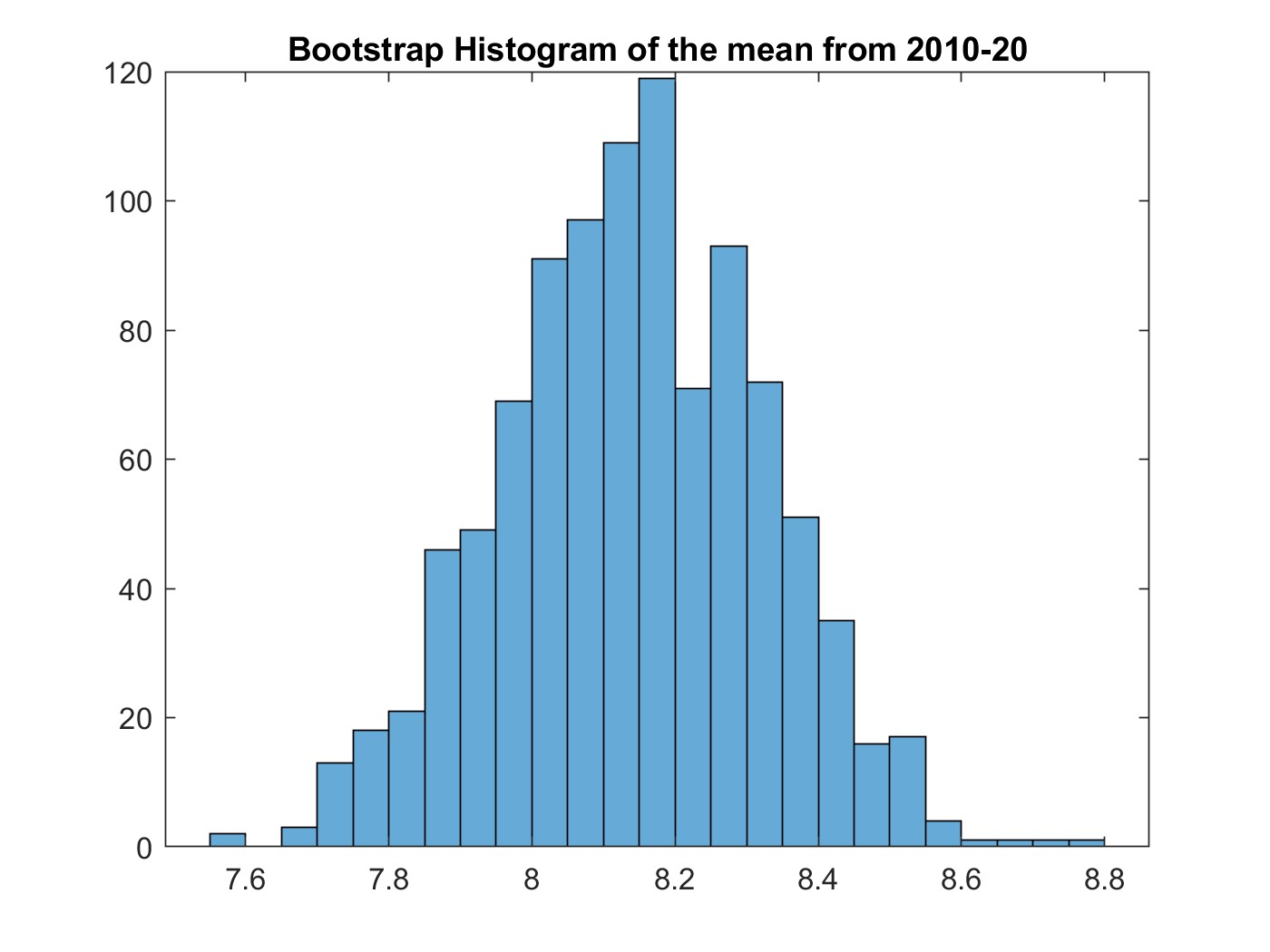 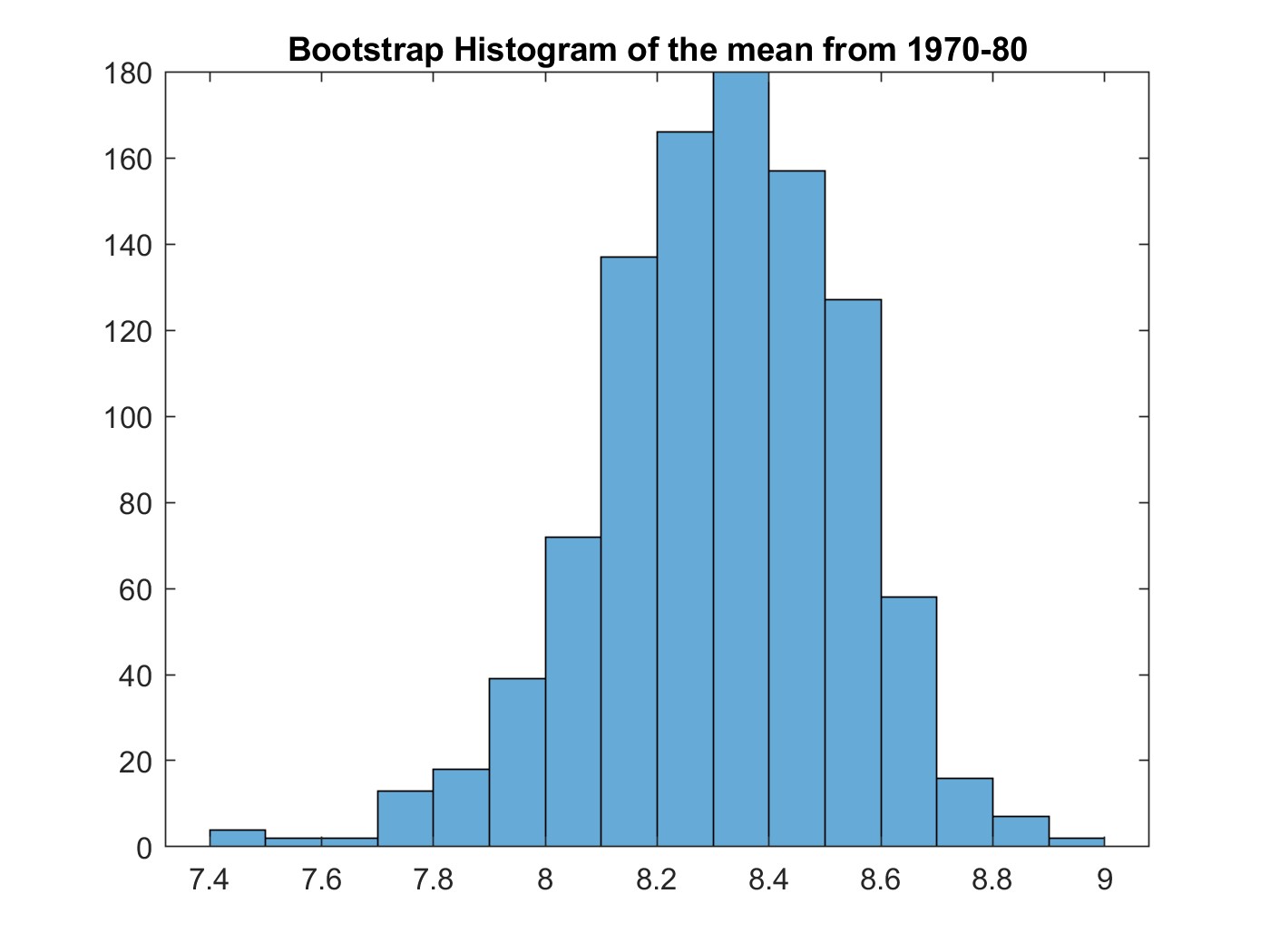 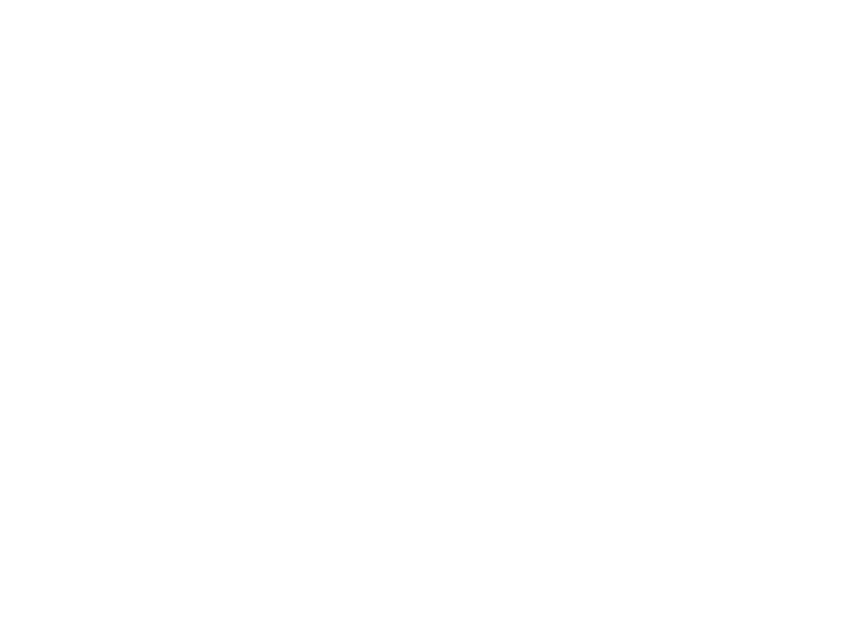 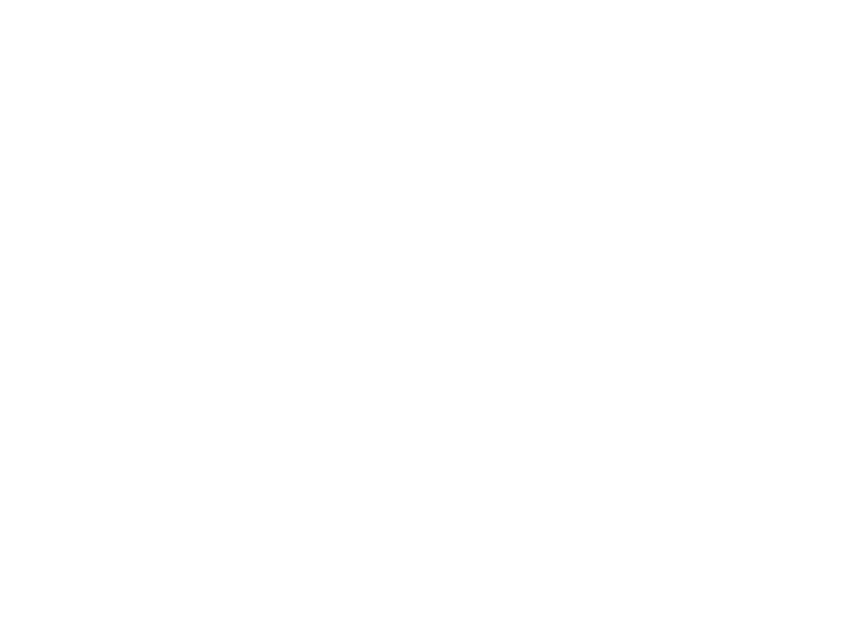 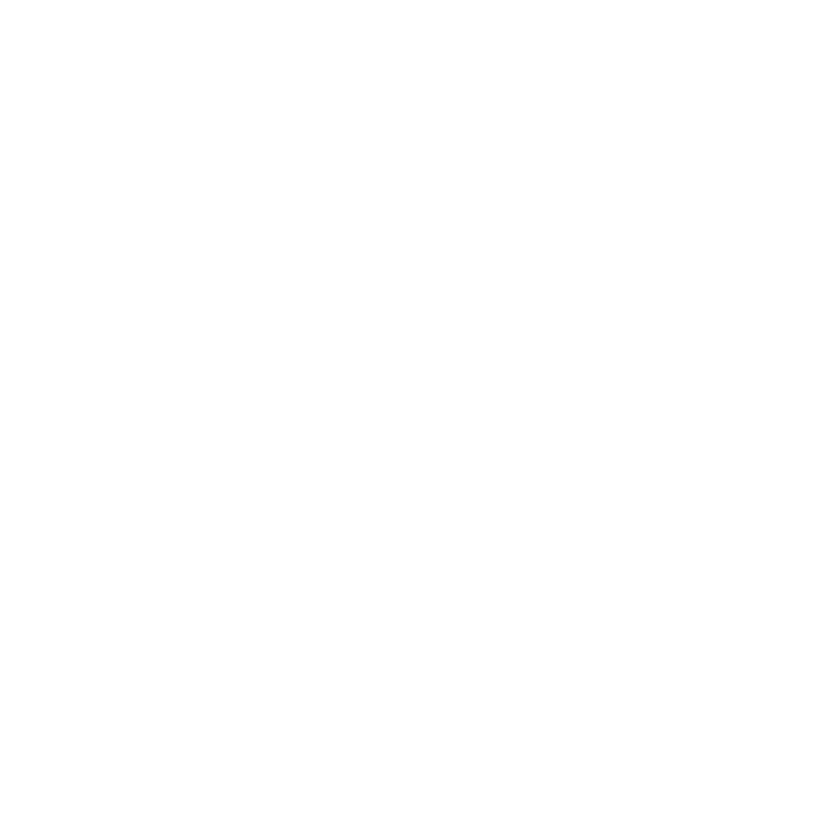 Change in Mean?
-Null Hypothesis: The value hurricane month formations between the first and fifth decade have equivalent means.

-Using paired-sample t-test on the data from 1970-80 and 2010-20, their means are statistically equivalent. 
	tstat = 0.905
	p = 0.368
	ci = [-0.218,0.582]
	h = 0 (meaning our Null Hypothesis is true)
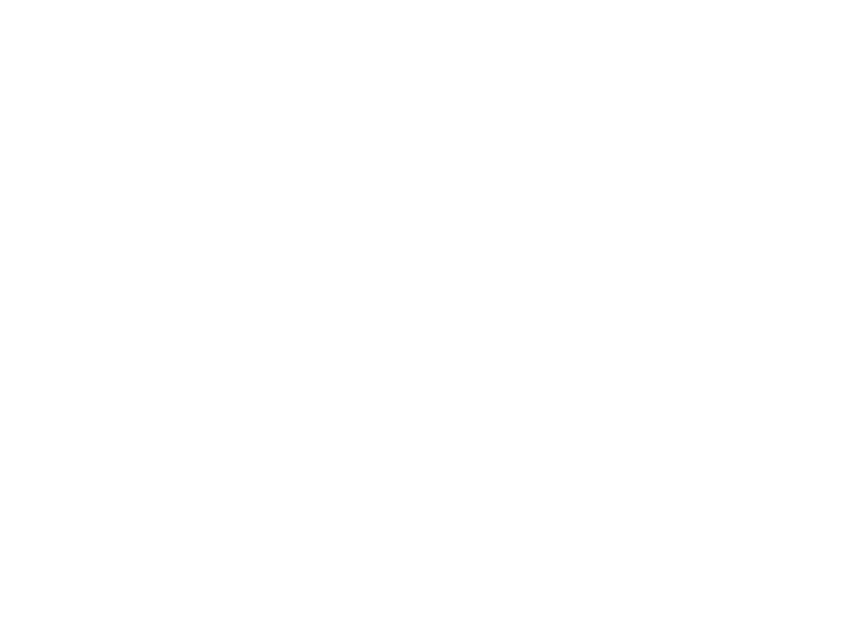 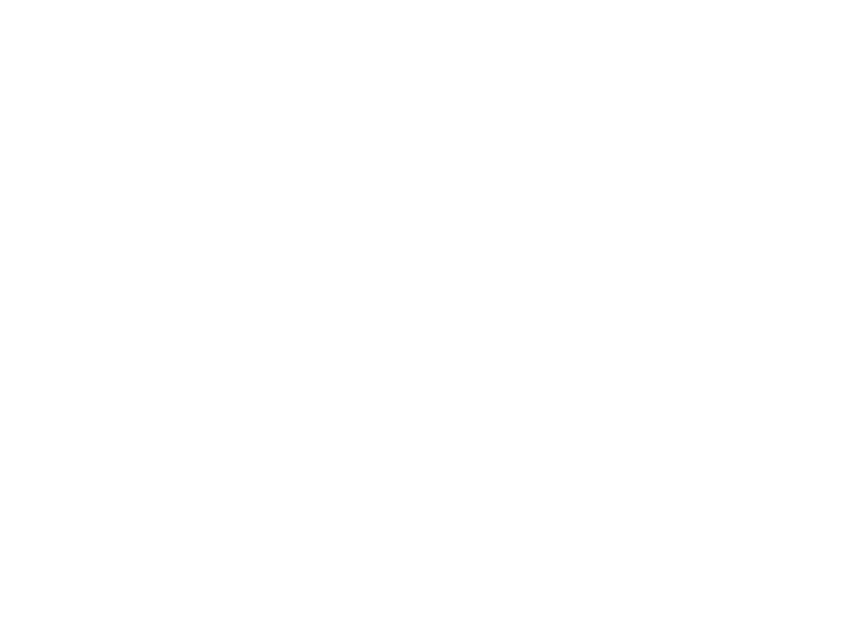 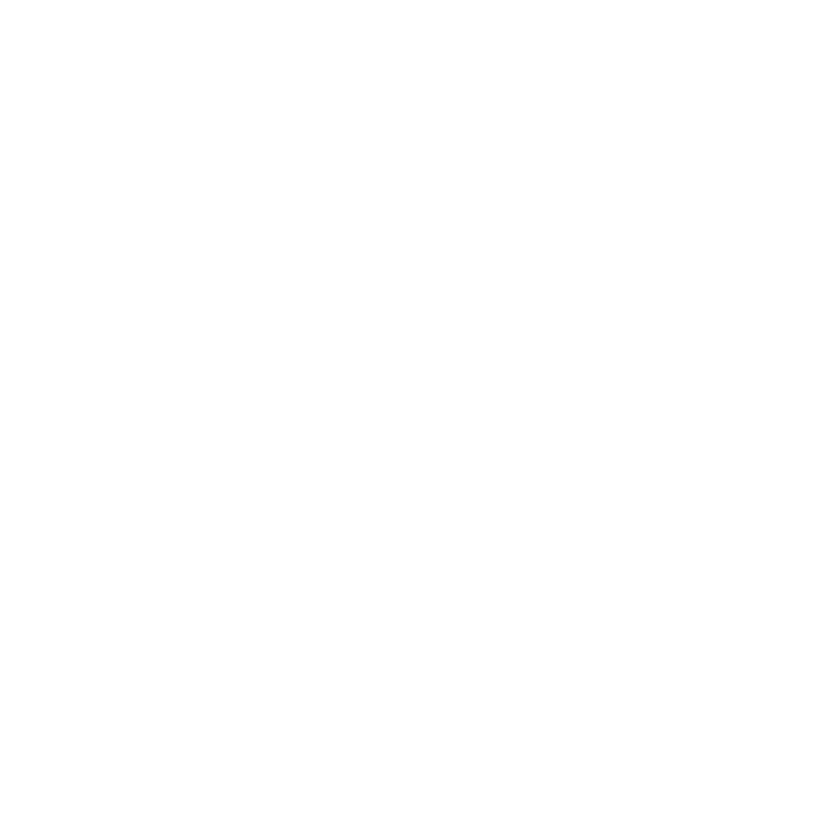 Change in Variance?
-Null Hypothesis: The value hurricane month formations between the first and fifth decade have equivalent variances.

-Using two-sample f-test on the data from 1970-80 and 2010-20, their variances are statistically equivalent. 
	fstat = 0.84
	p = 0.5133
	ci = [0.518,1.41]
	h = 0 (meaning our Null Hypothesis is true)
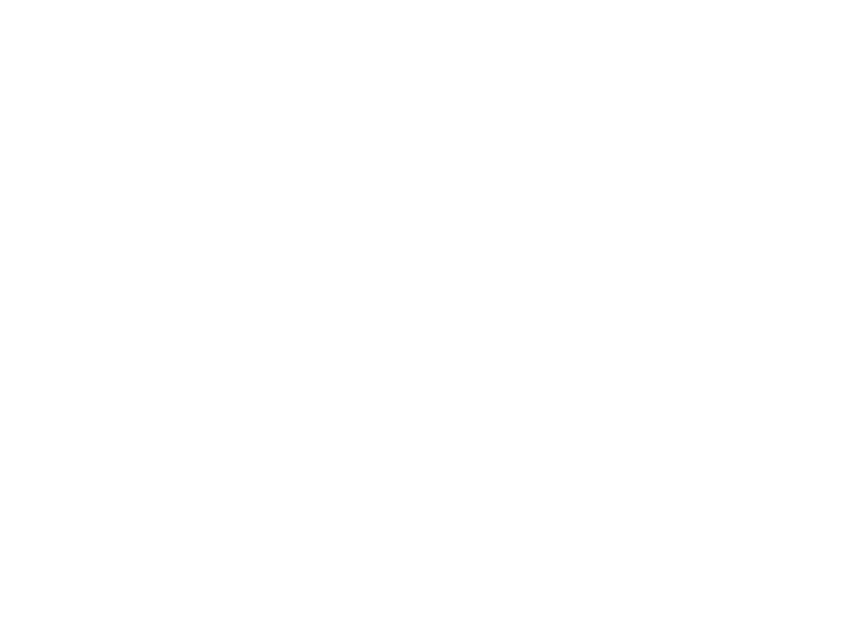 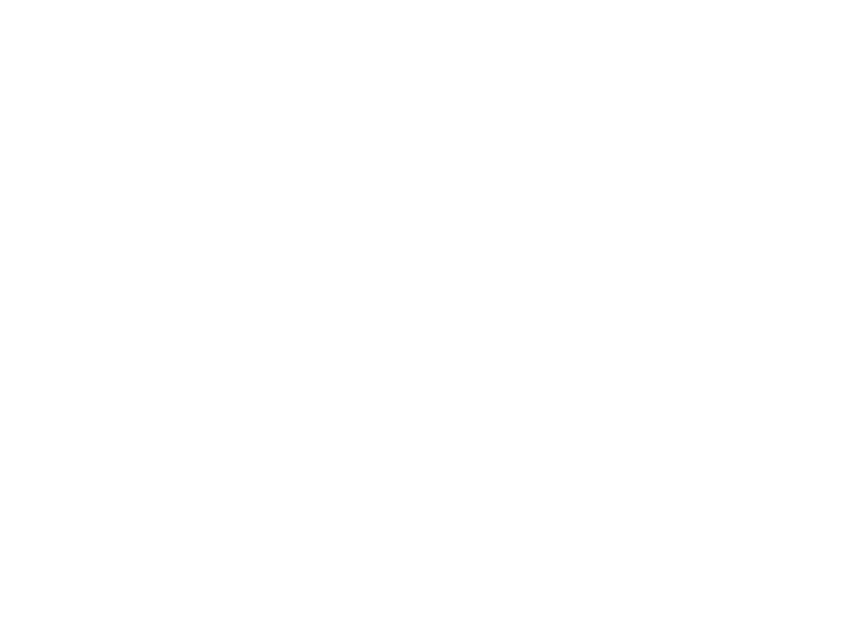 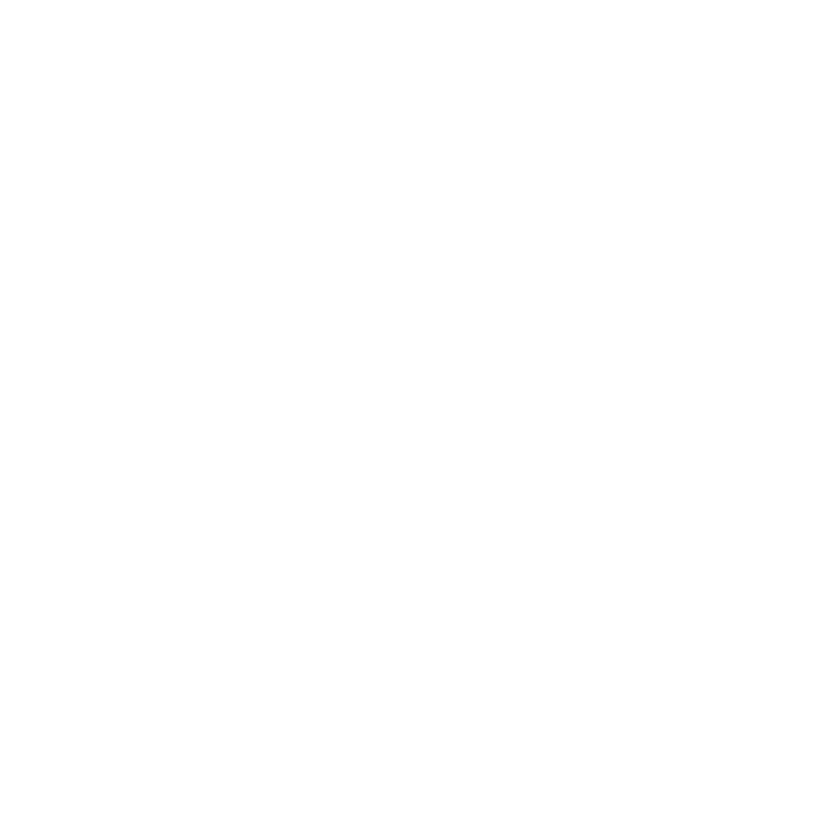 Results
-There is no statistically significant effect of climate change on what time hurricanes are forming

-While there is an increase in frequency, they still form within the expected timeframe

-So? While we can expect more active seasons, there is no reason to think out-of-season activity is increasing.
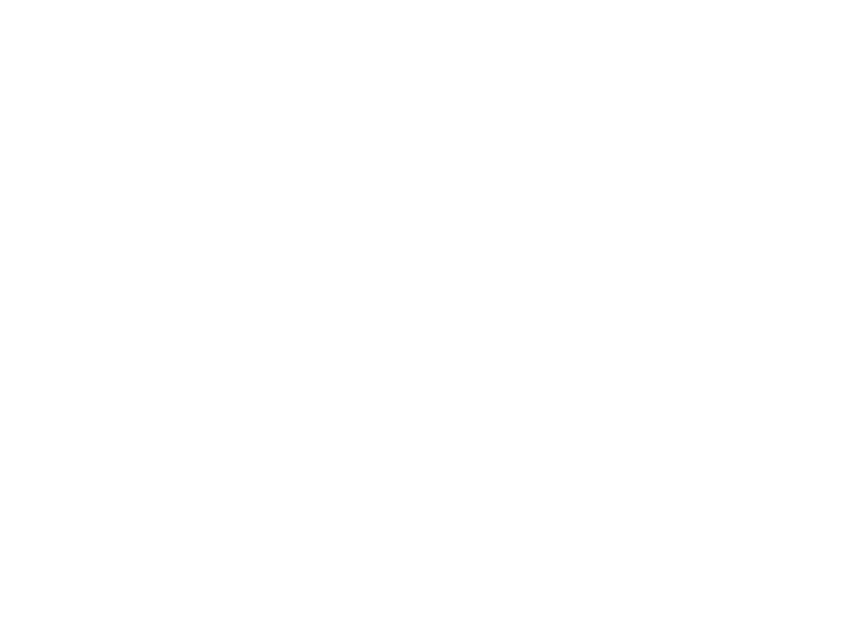 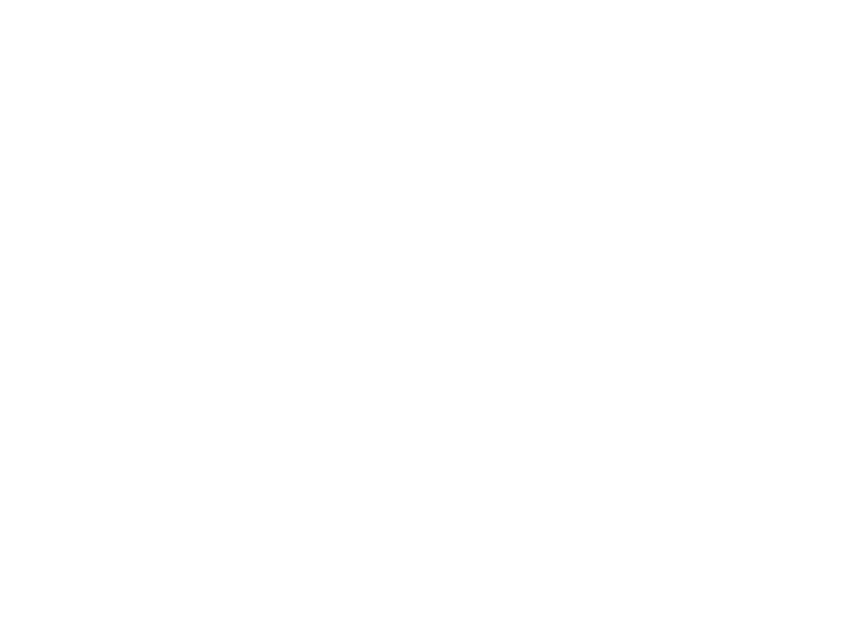 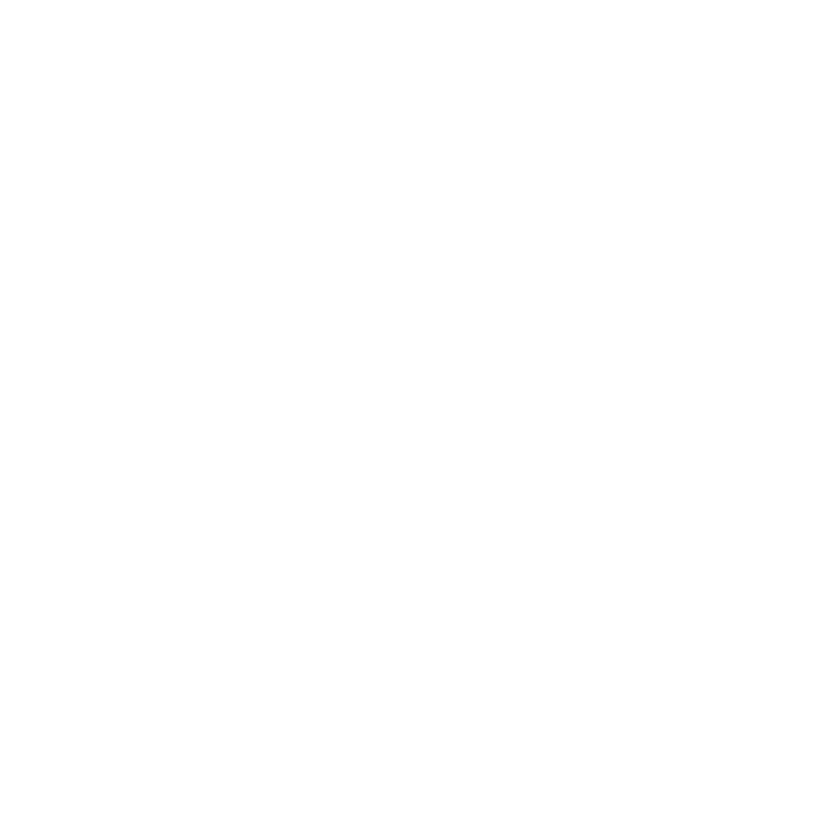 Moving Forward
-Look into severity changes over time

-The category data was recorded and processed, but for the sake of brevity, it was not included in this presentation
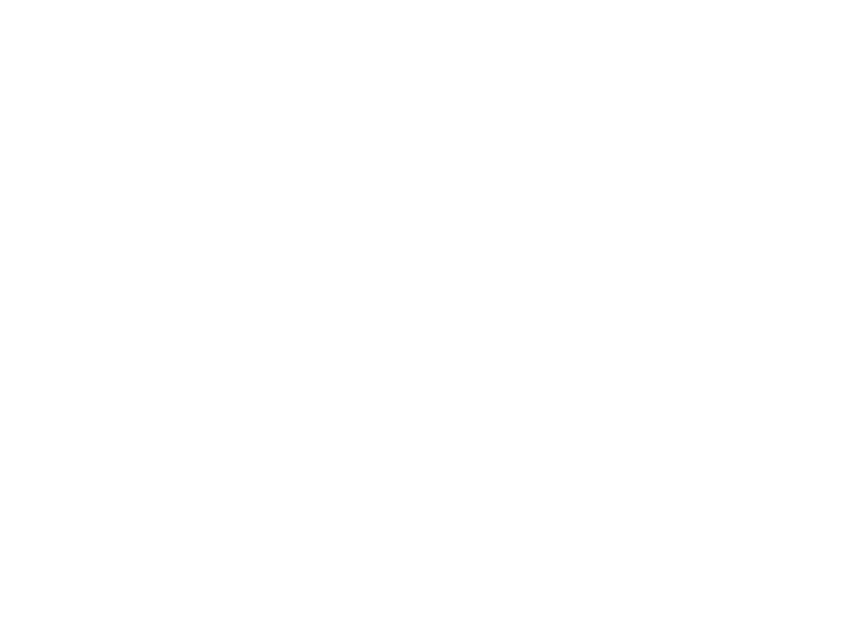 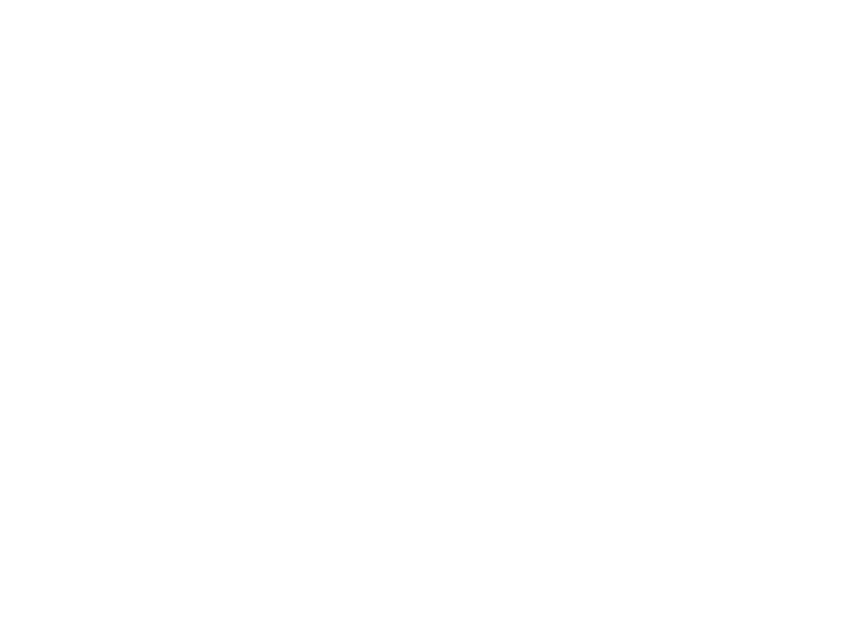 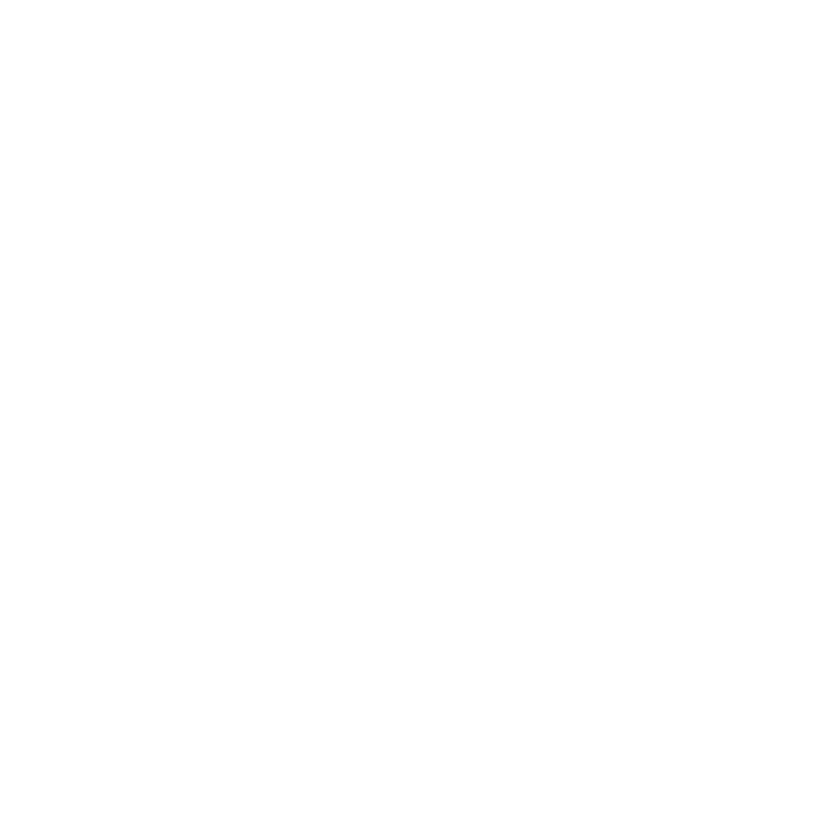 Sources
https://www.nhc.noaa.gov/data/ 
National Hurricane Center’s data base

https://www.mathworks.com/help/
Mathworks MATLAB Help center
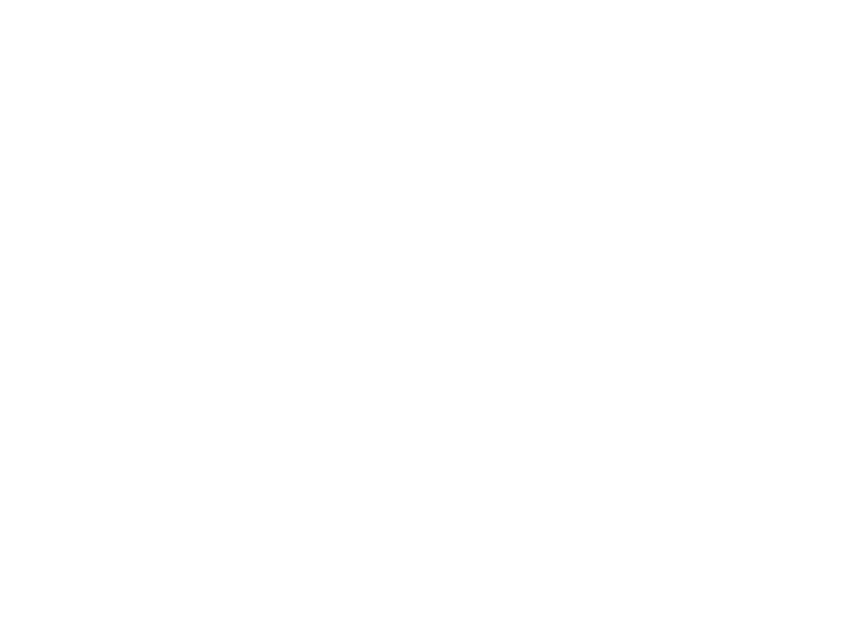 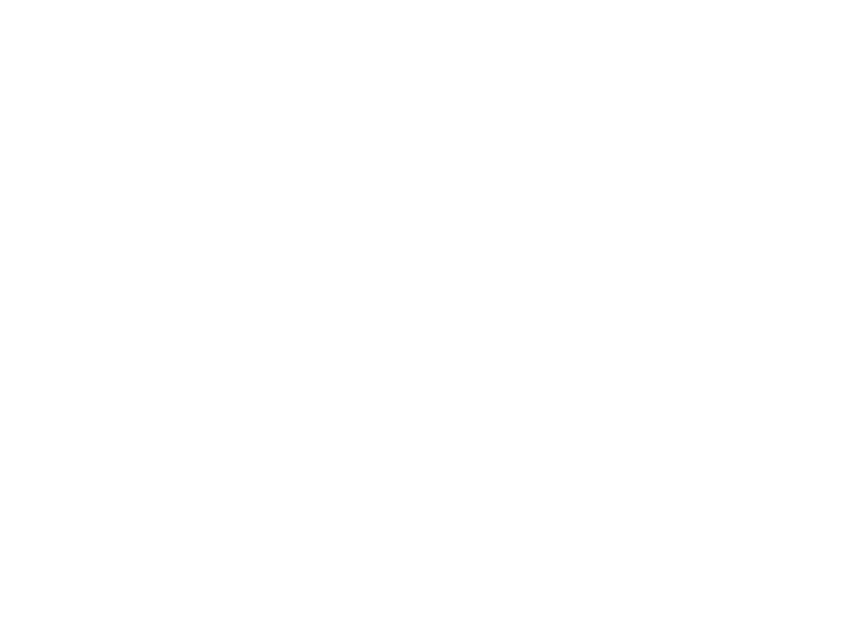